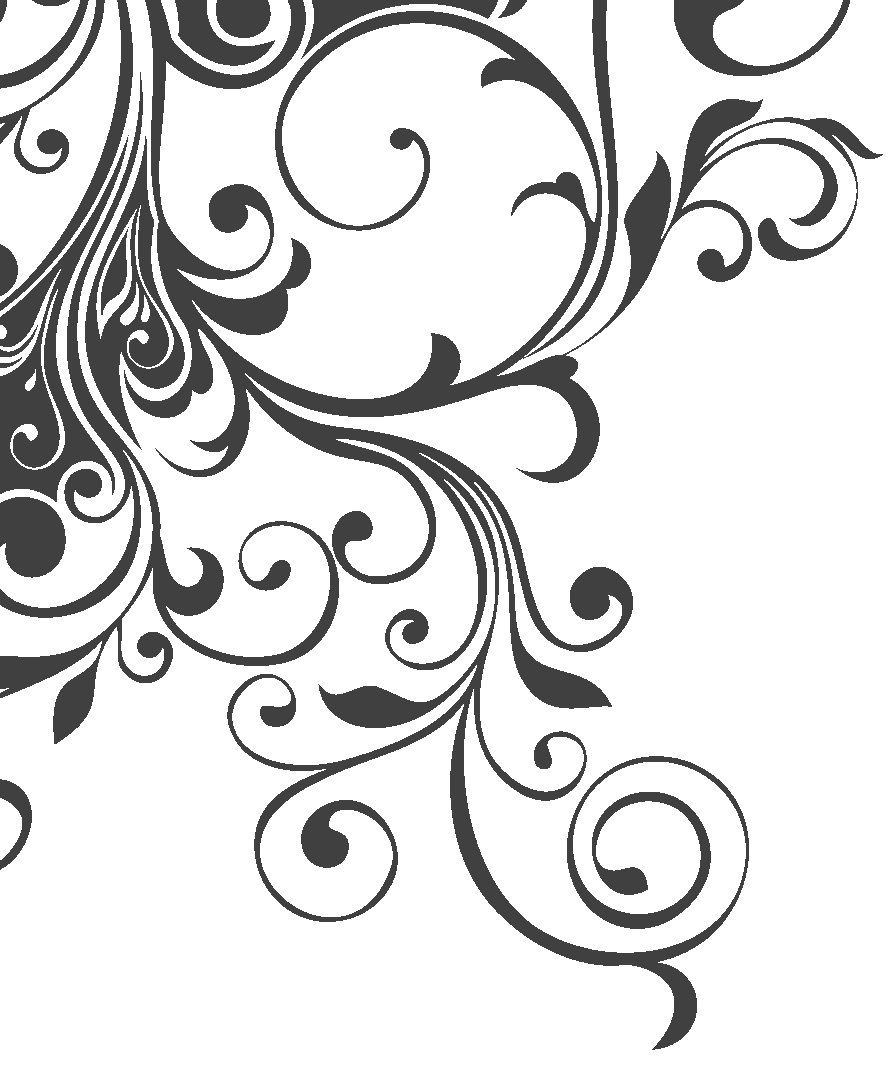 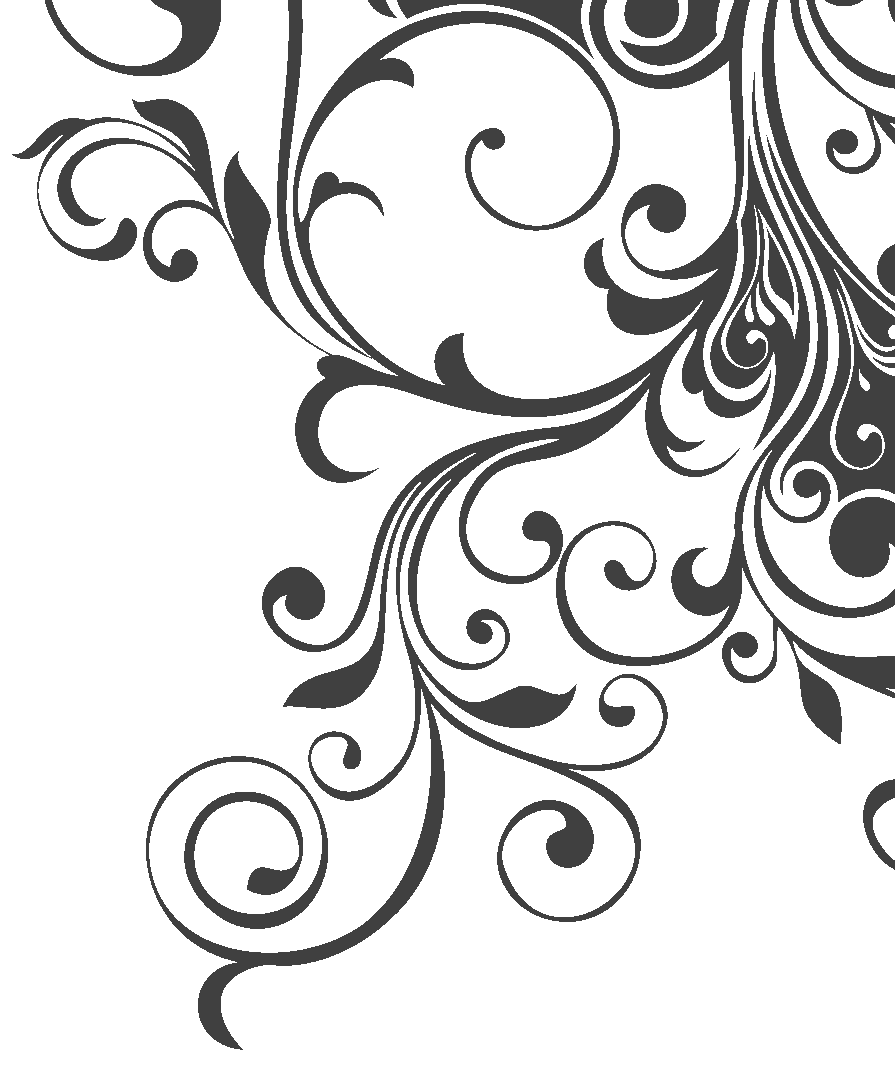 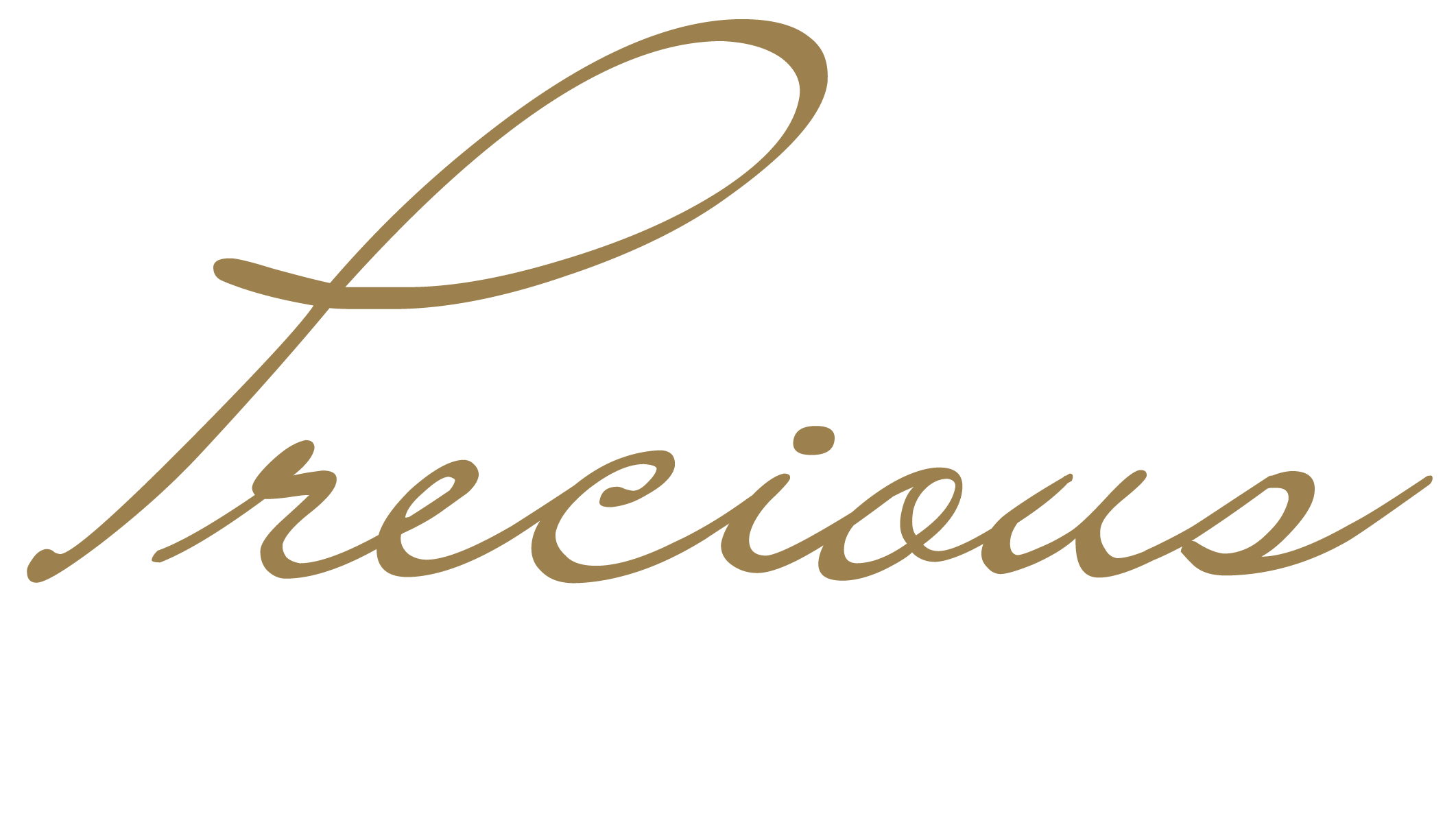 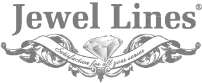 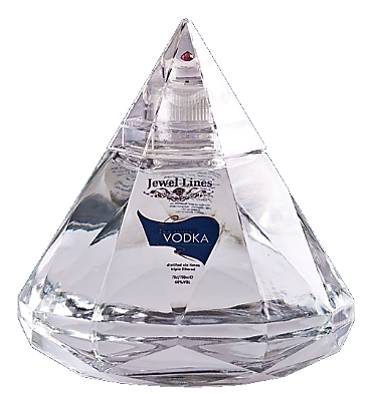 The World’s Most Precious Vodka
Precious Vodka
Precious Vodka składa się z ziaren pszenicy pochodzącej z ekologicznych upraw i wody pozbawionej zbędnych składników mineralnych, które pozwoliły otrzymać wódkę najwyższej światowej klasy Ultra – Premium. Linia produktów Jewel Lines® Collection to oferta dla klienta, o wysokich oczekiwaniach nie tylko smakowych, lecz także estetycznych.
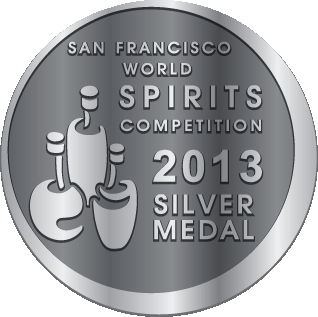 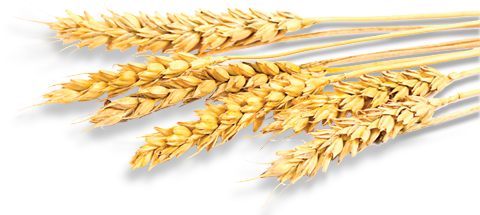 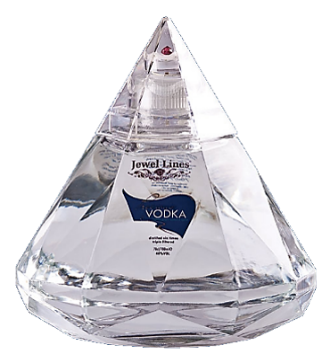 Opis Produktu
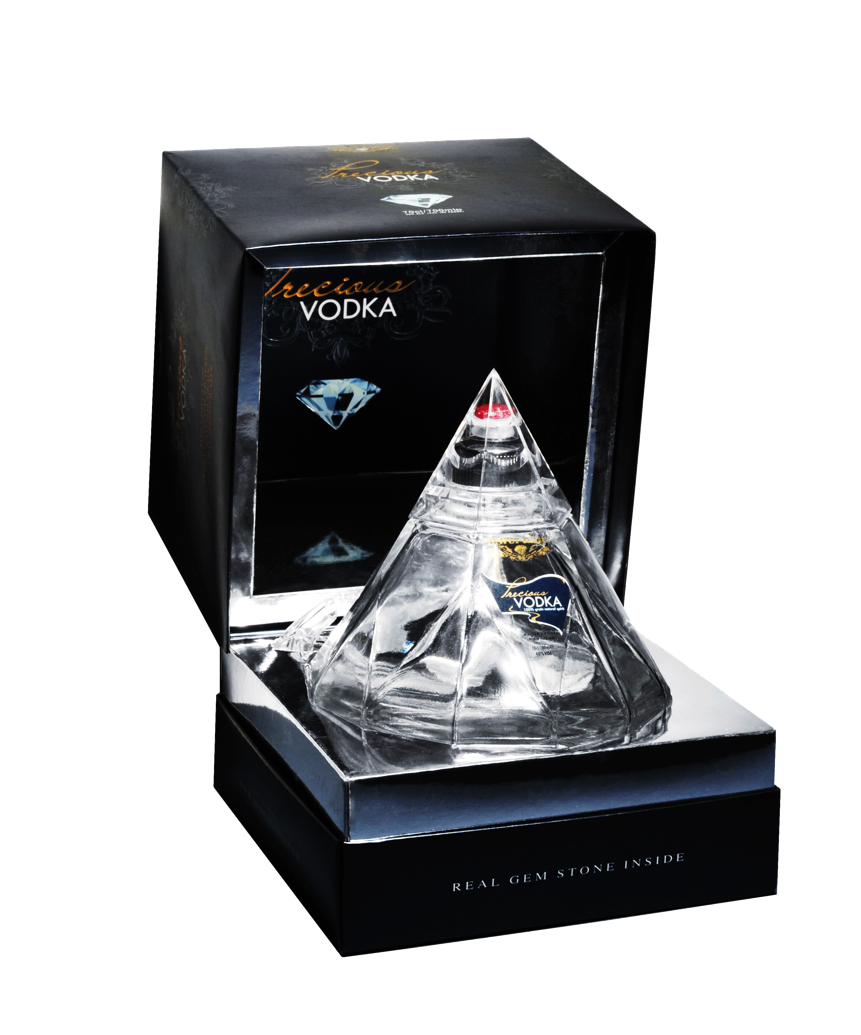 Precious Vodka rozlewana jest do unikalnej karafki w kształcie diamentu.
Najwyższa jakość produktu w klasie ultra premium wzbogaca bezpieczne opakowanie gwarantujące niezapomniane pierwsze wrażenie podczas zakupu w porównaniu do innych wódek.
W każdej butelce znajduje się specjalny oszlifowany naturalny kamień taki jak.: szafir, szmaragd, rubin, topaz i periody.
Kamienie szlachetne gwarantują niezapomniane doznania, towarzyszące przy zakupie każdej butelki Precious Vodka.
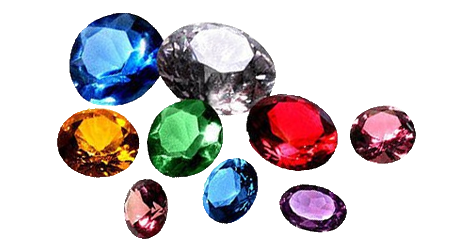 Podstawowe parametry
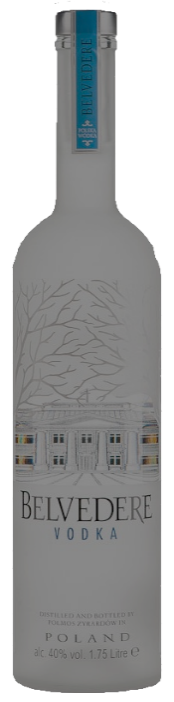 Konkurencyjne marki jak Ciroc, Grey Goose i Belvedere również należą do klasy ultra-premium wódki oraz podobnej grupy cenowej. Precious Vodka jednak wyróżnia się następującymi elementami:
Precious Vodka stworzona jest w 100% z organicznych ziaren pszenicy. 
Woda do produkcji jest naturalną wodą mineralną pochodzącą z lodowca
Precious Vodka destylowana jest 6 razy następnie 3 razy filtrowana nadając najwyższą jakość oraz delikatny smak.
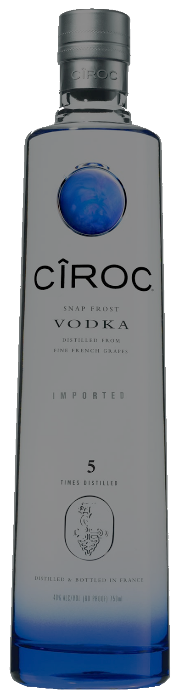 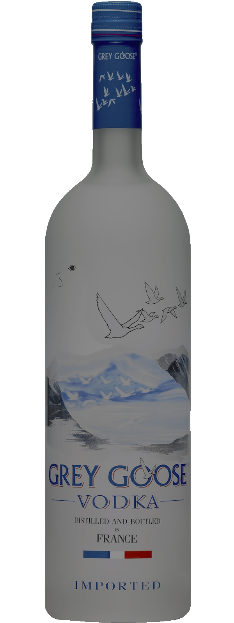 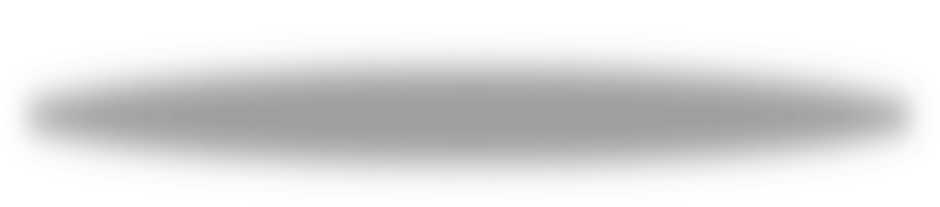 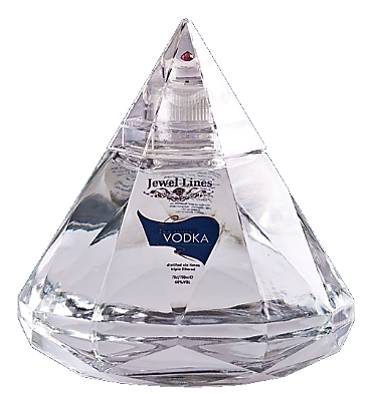 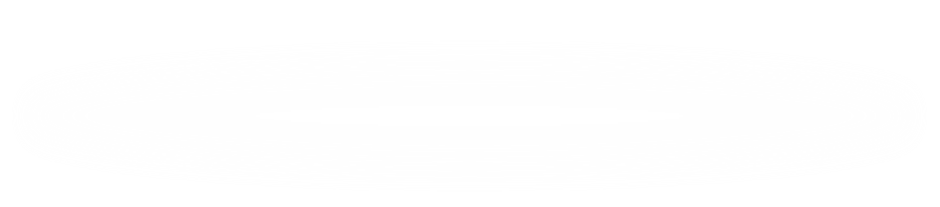 Zasięg rynku
USA
Obecnie
2015 – 2016
Arizona 
California
Colorado 
Florida 
Georgia 
Nevada
New Jersey 
New York
Texas
Washington
Austria
Australia 
Belgium
France 
Germany
Holland 
Russia
Poland
Switzerland
United Kingdom (UK)
Canada
China
Columbia
Iceland
Japan
Korea
South Africa
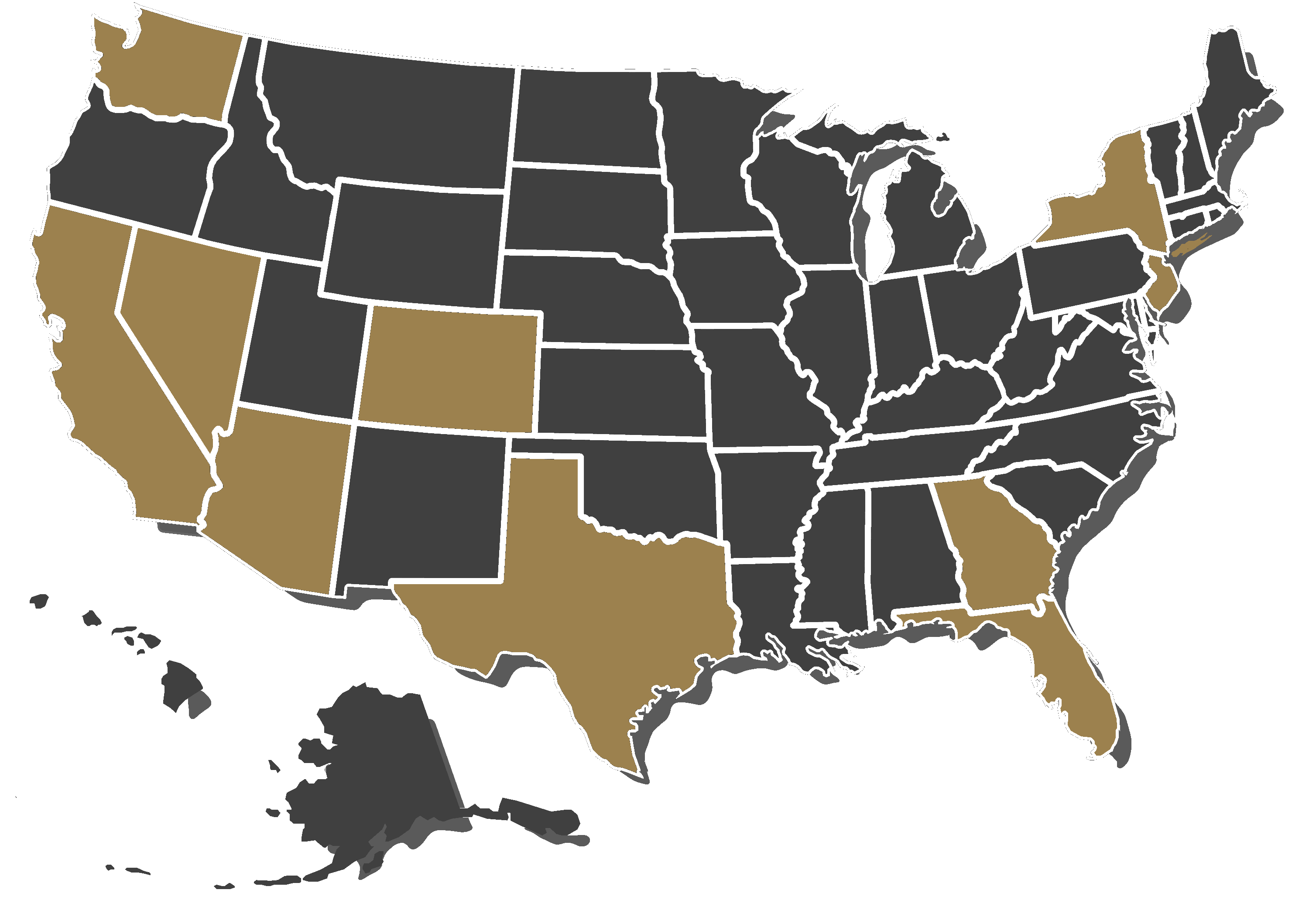 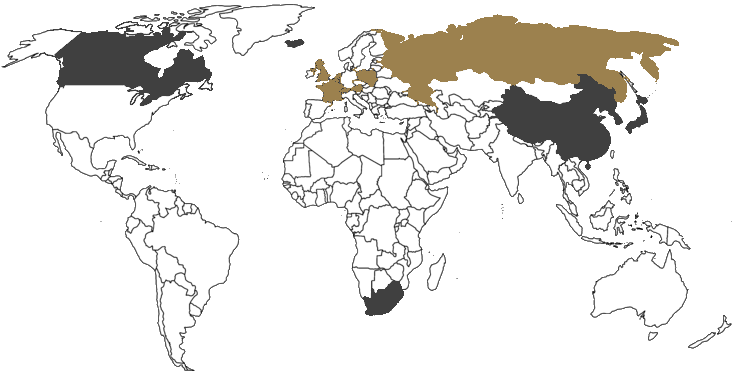 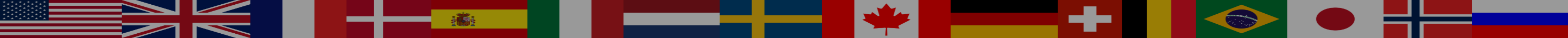 Partnerzy handlowi na świecie
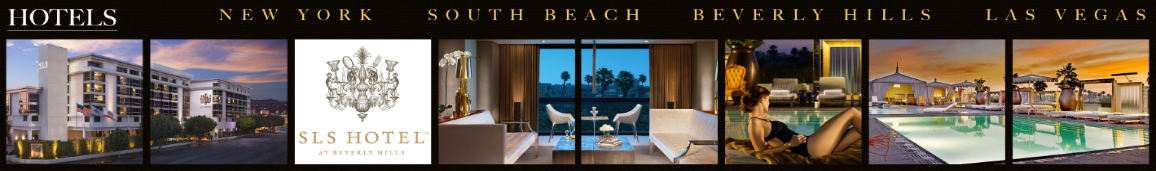 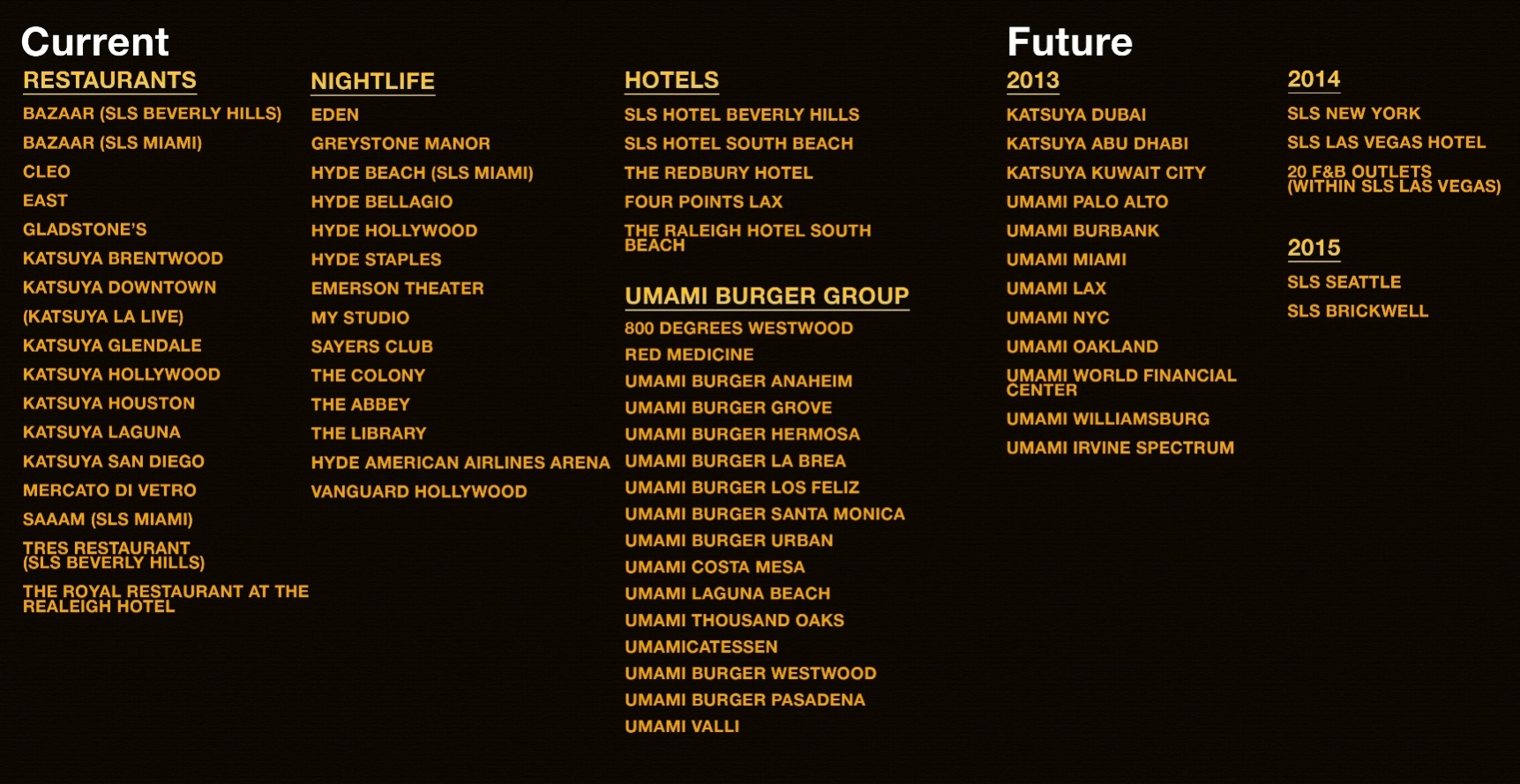 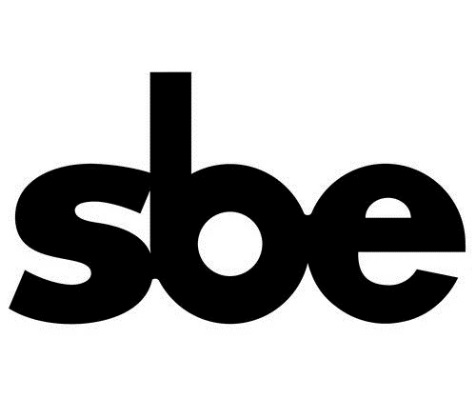 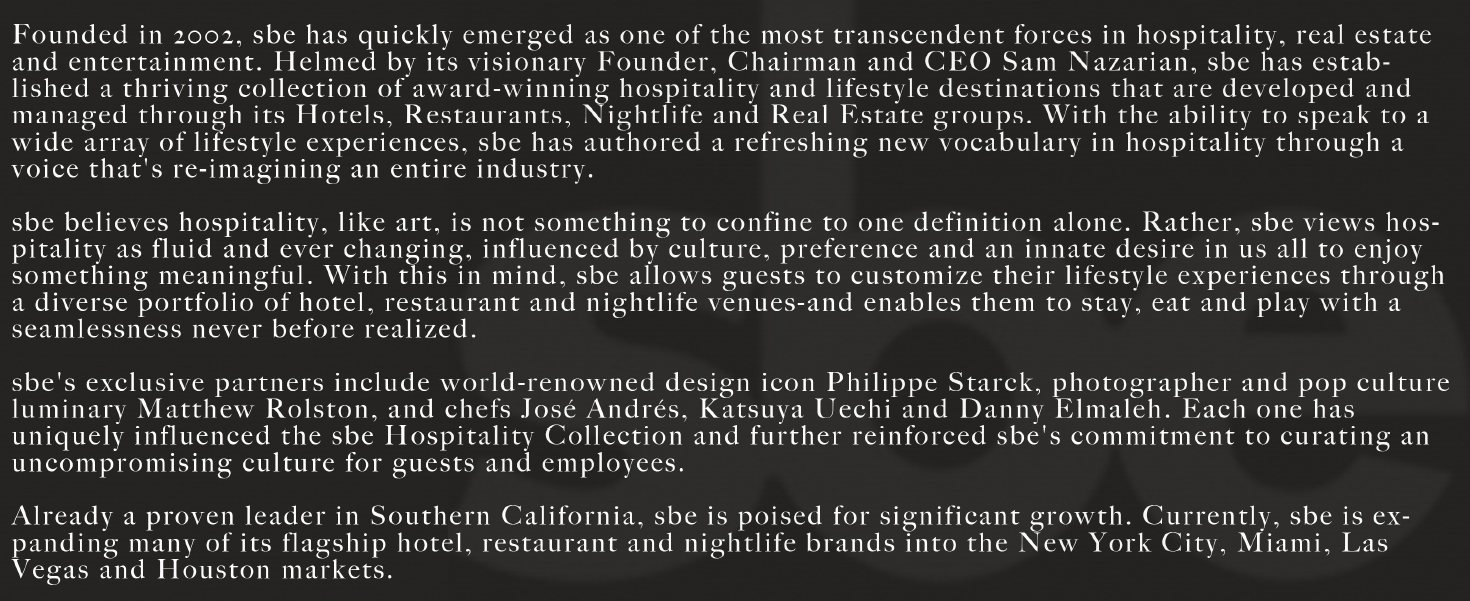 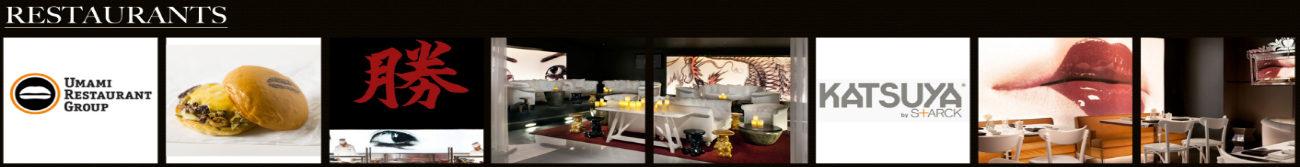 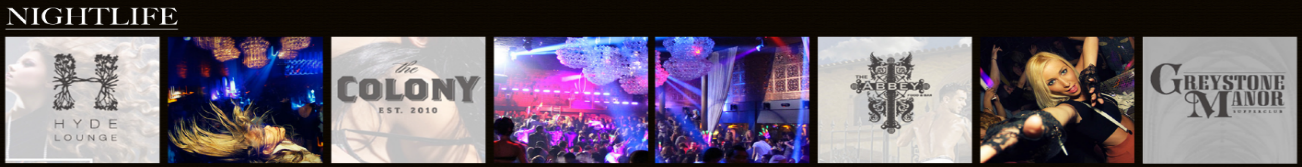 Wydarzenia na świecie
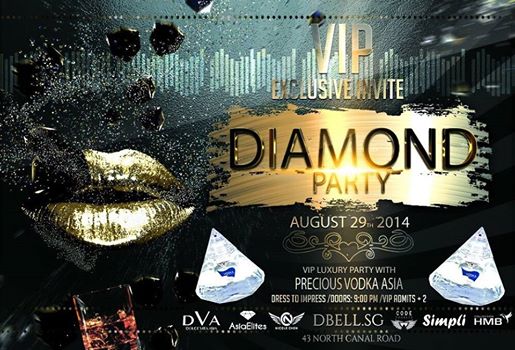 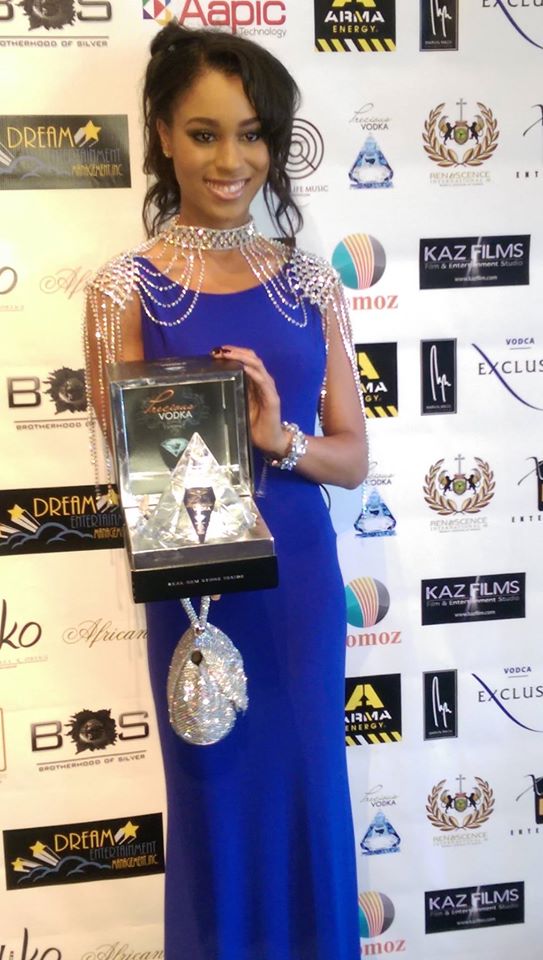 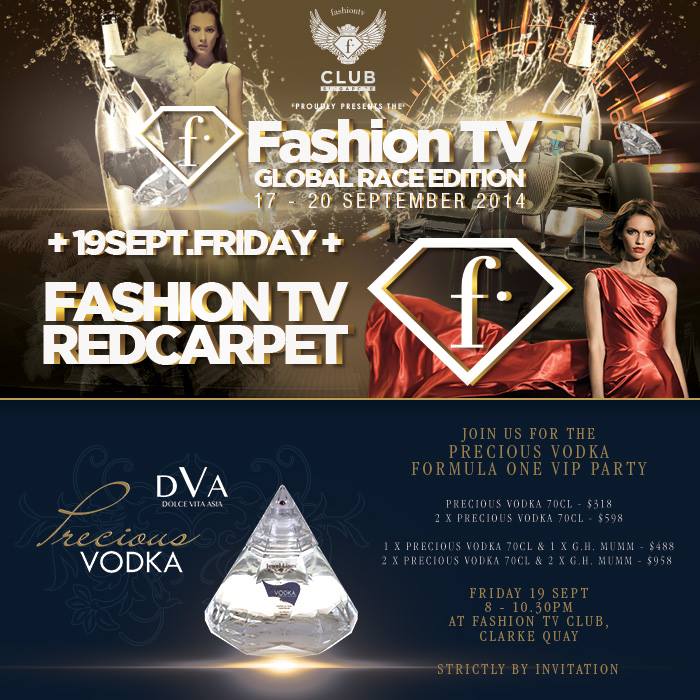 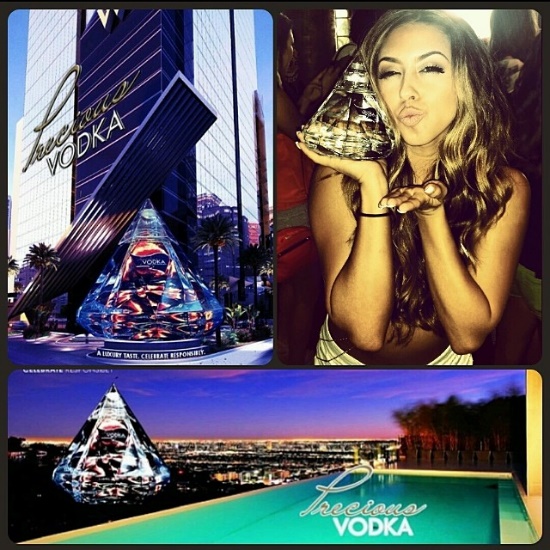 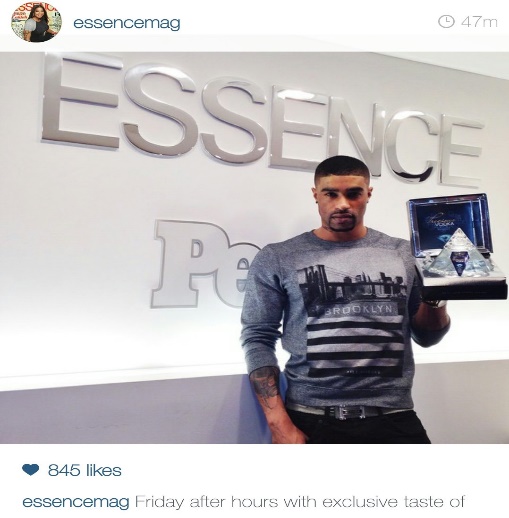 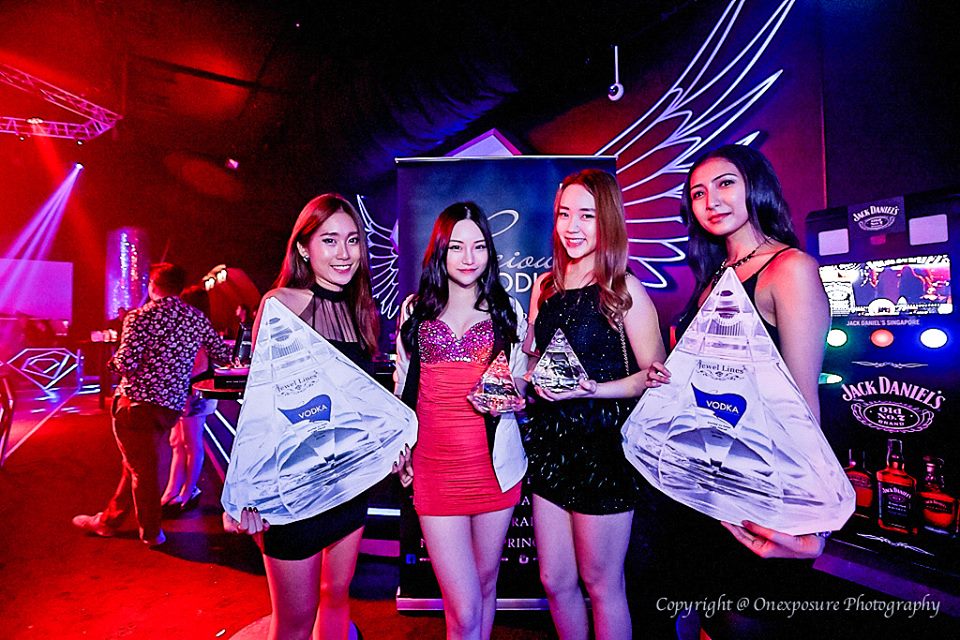 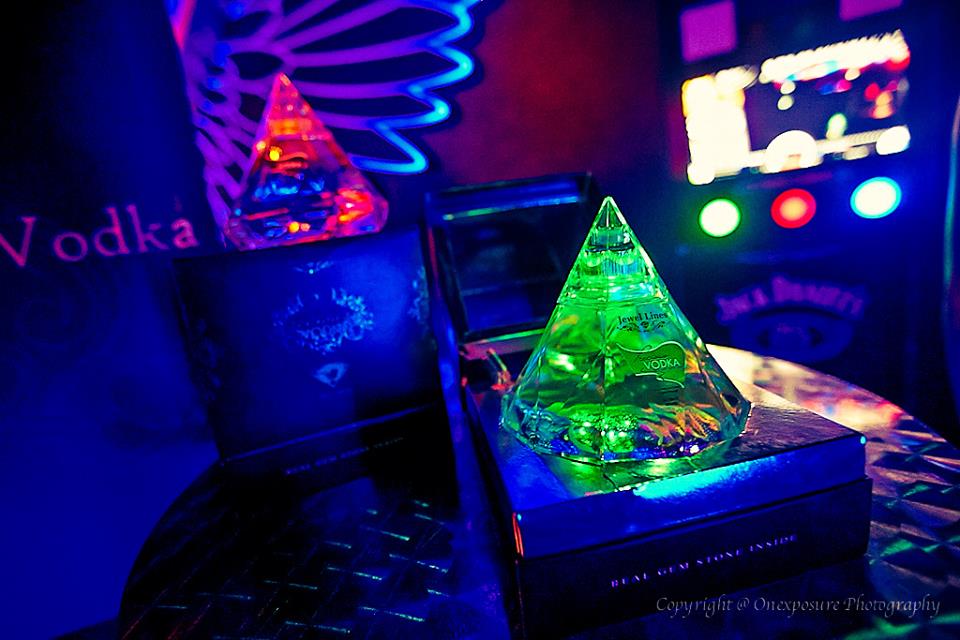 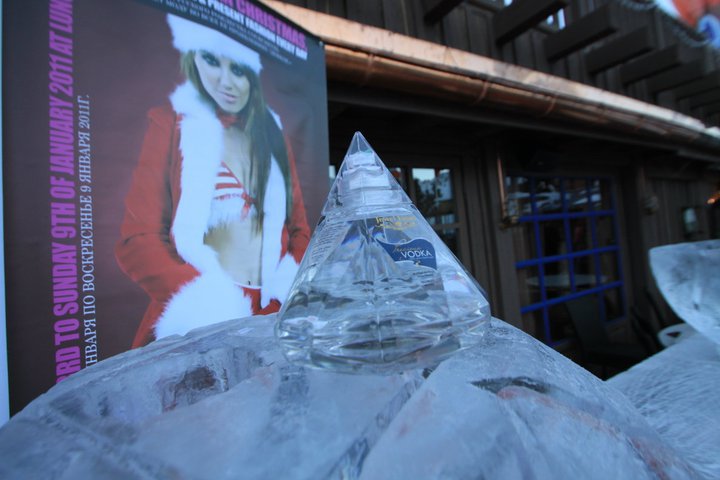 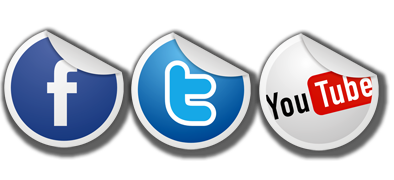 Social Media
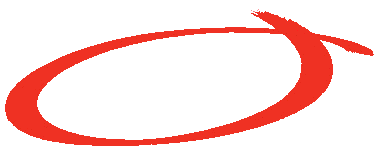 24.8K
In One (1) Day
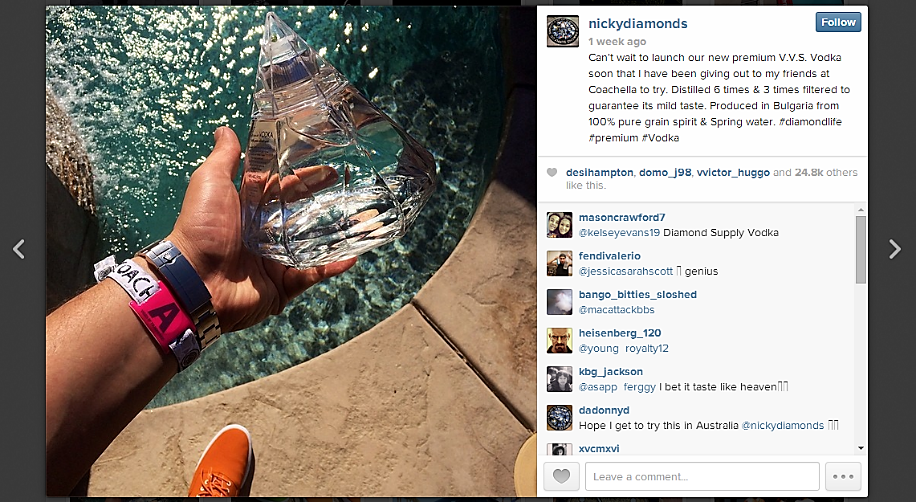 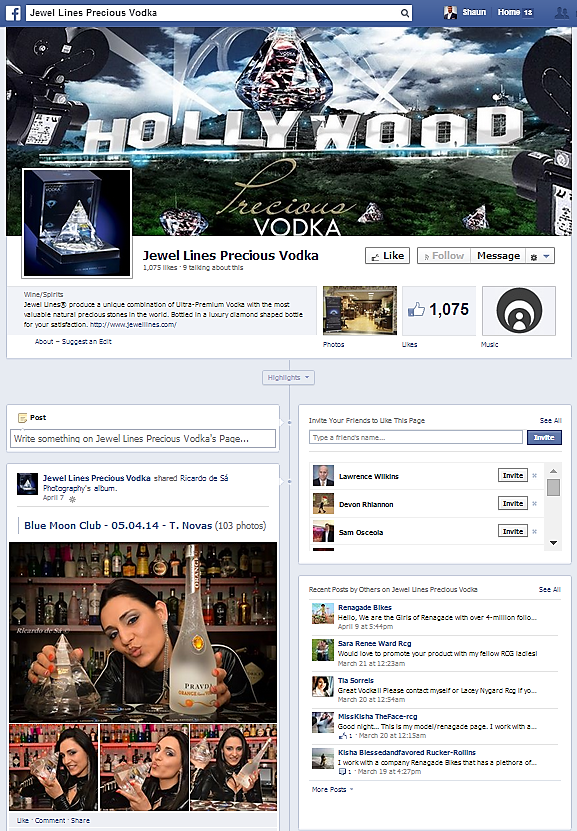 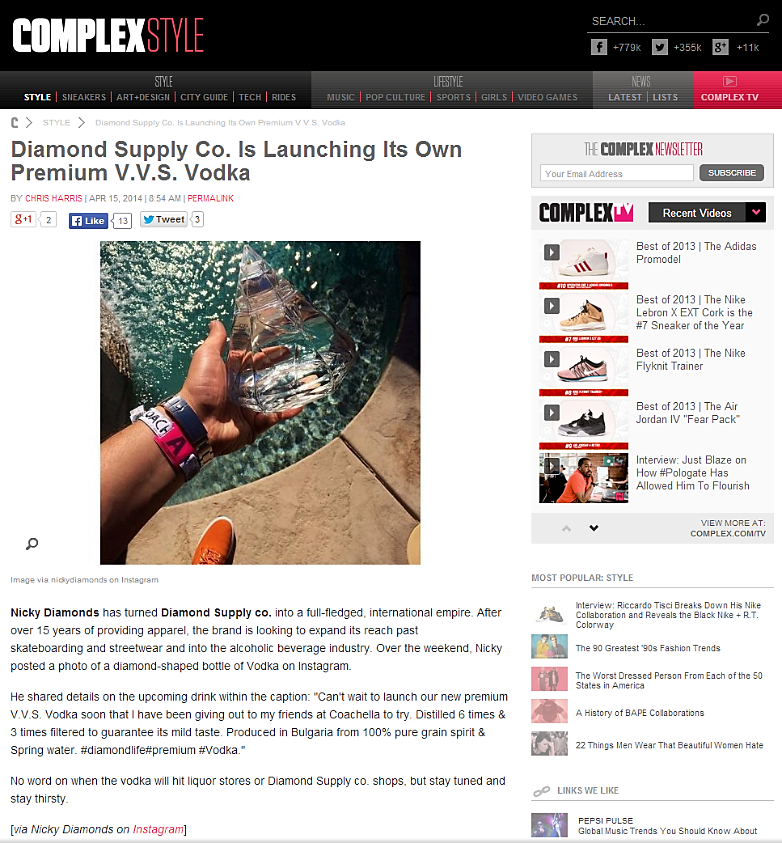 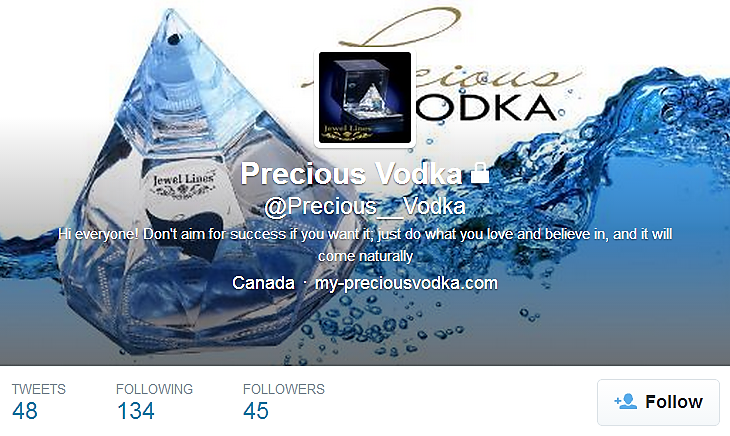 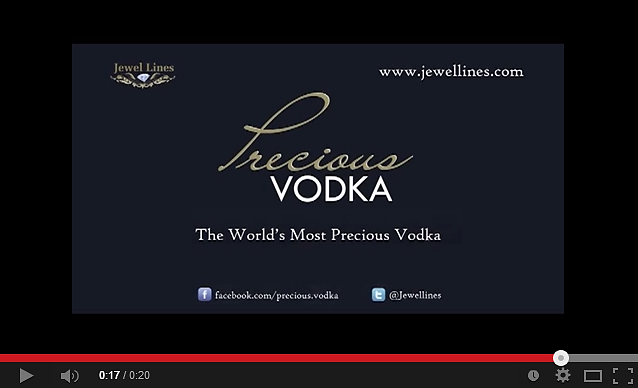 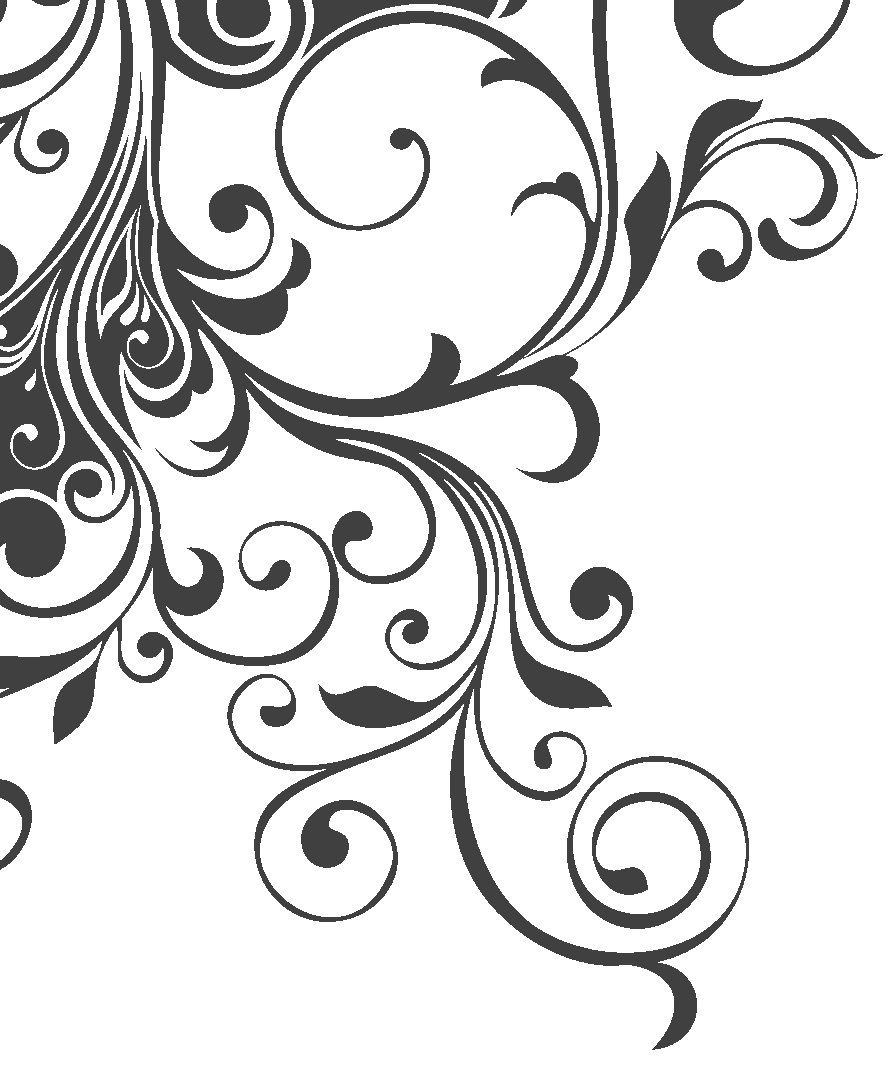 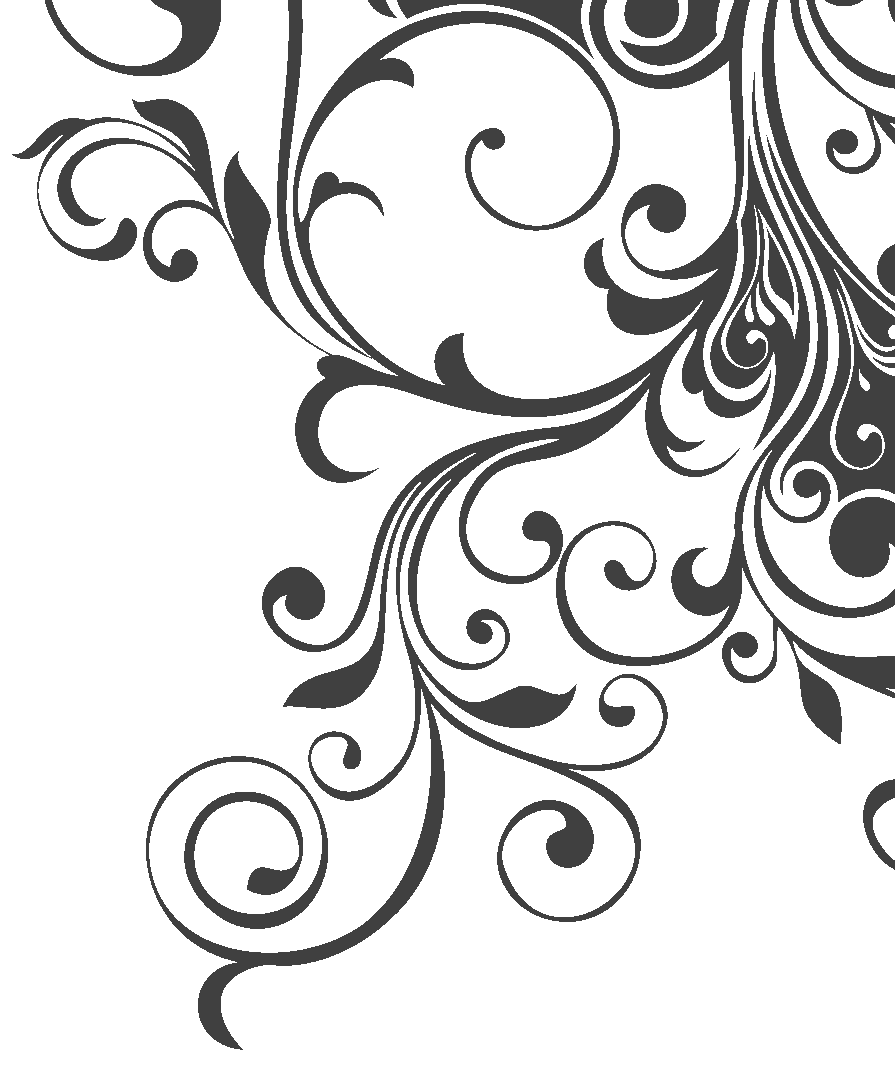 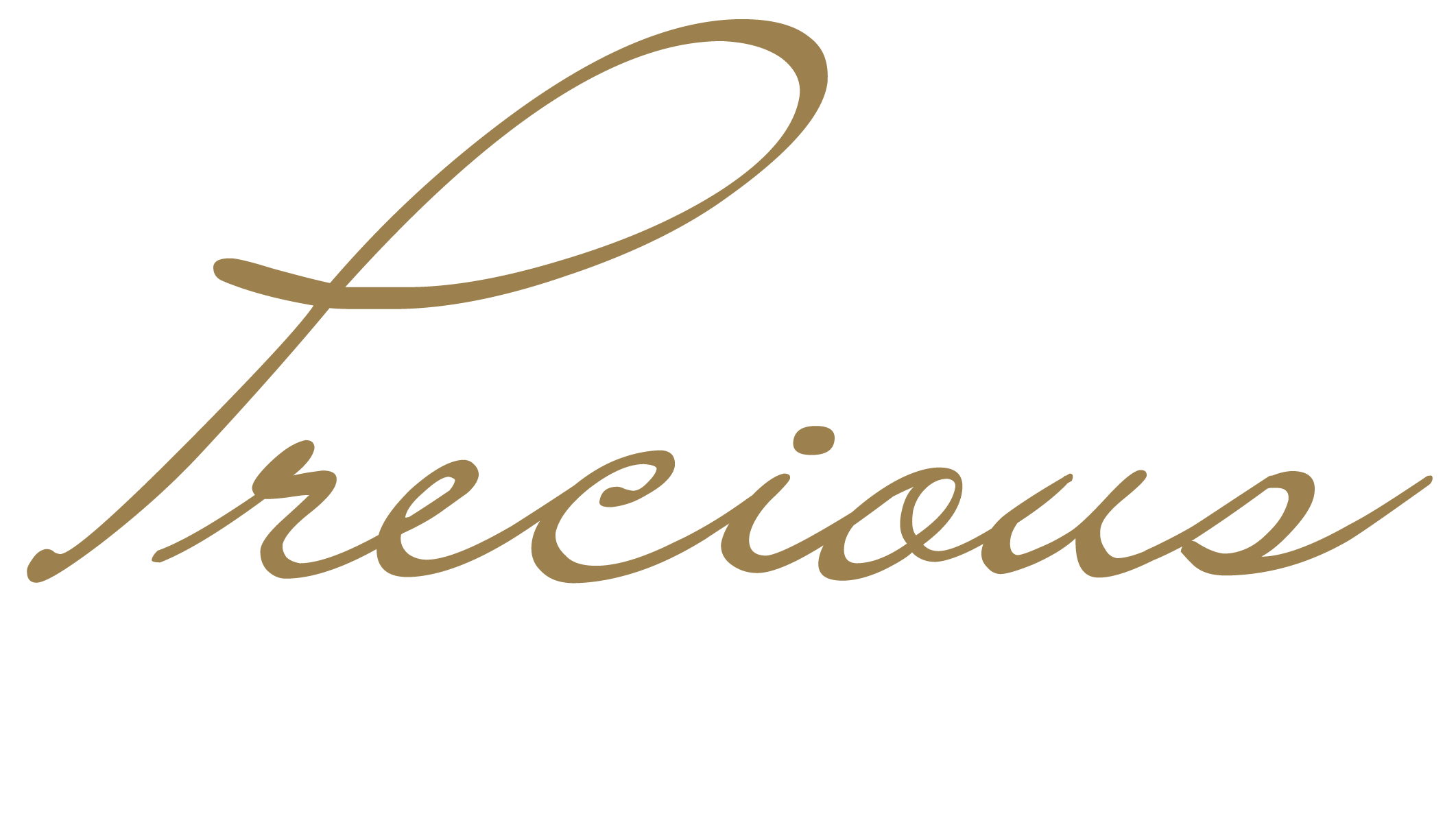 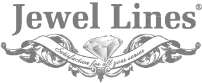 POLSKA
Wydarzenia
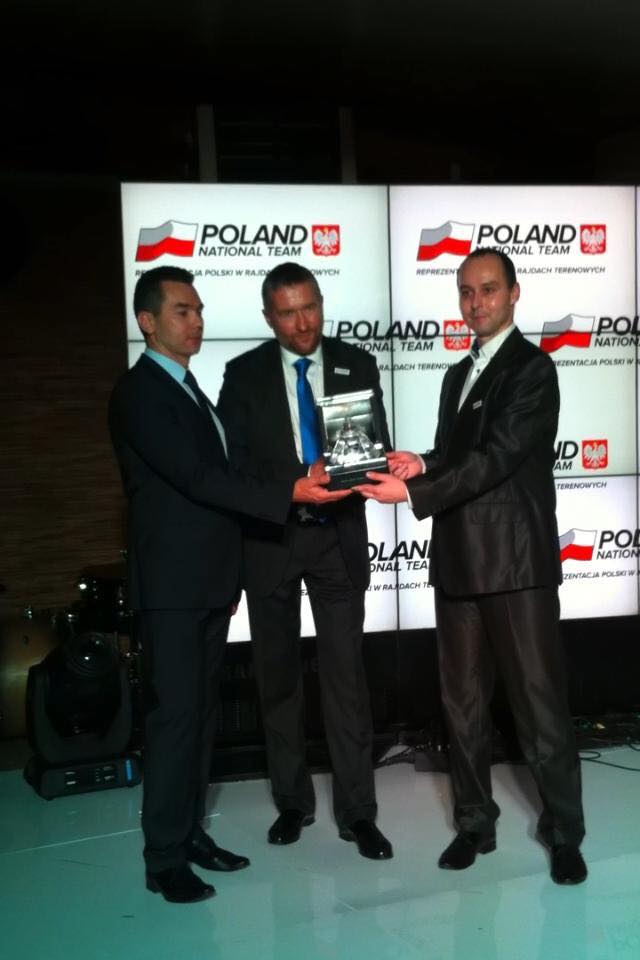 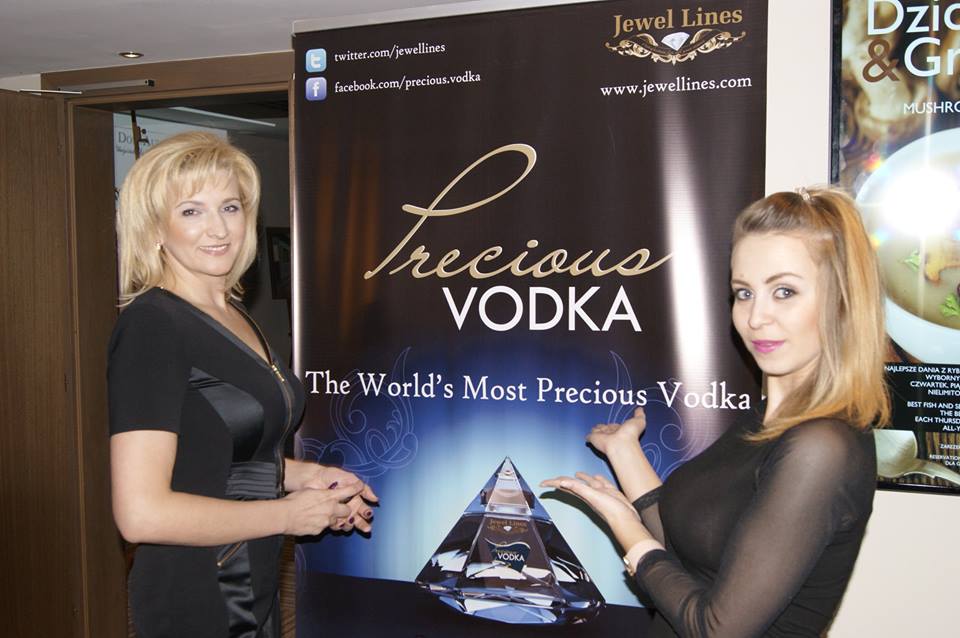 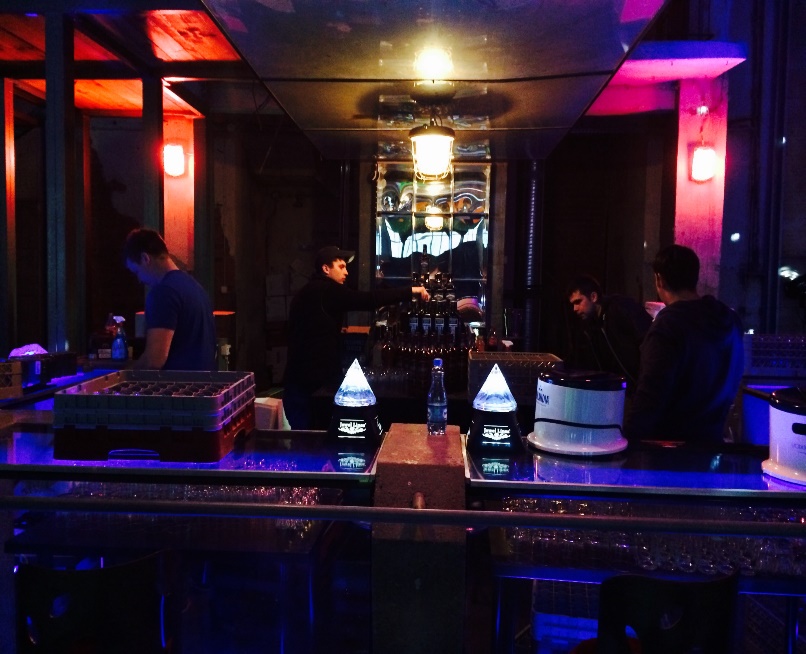 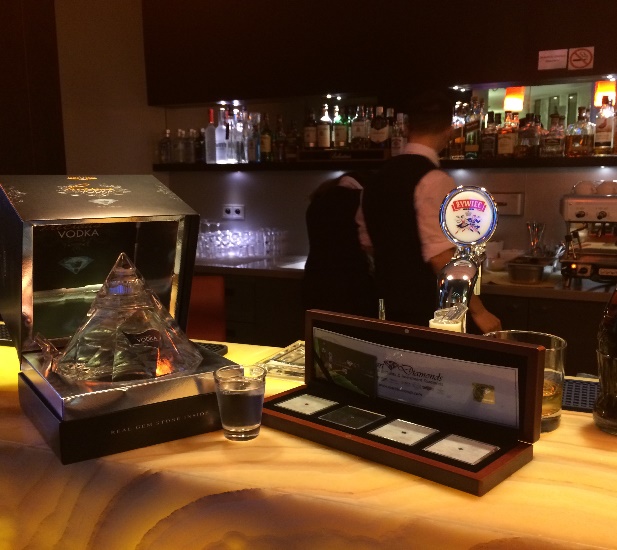 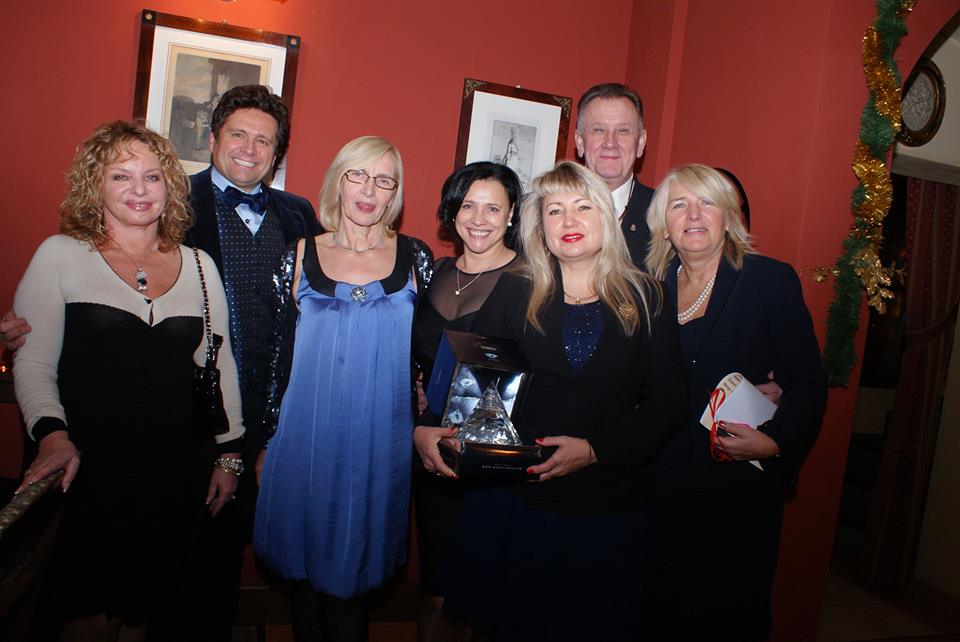 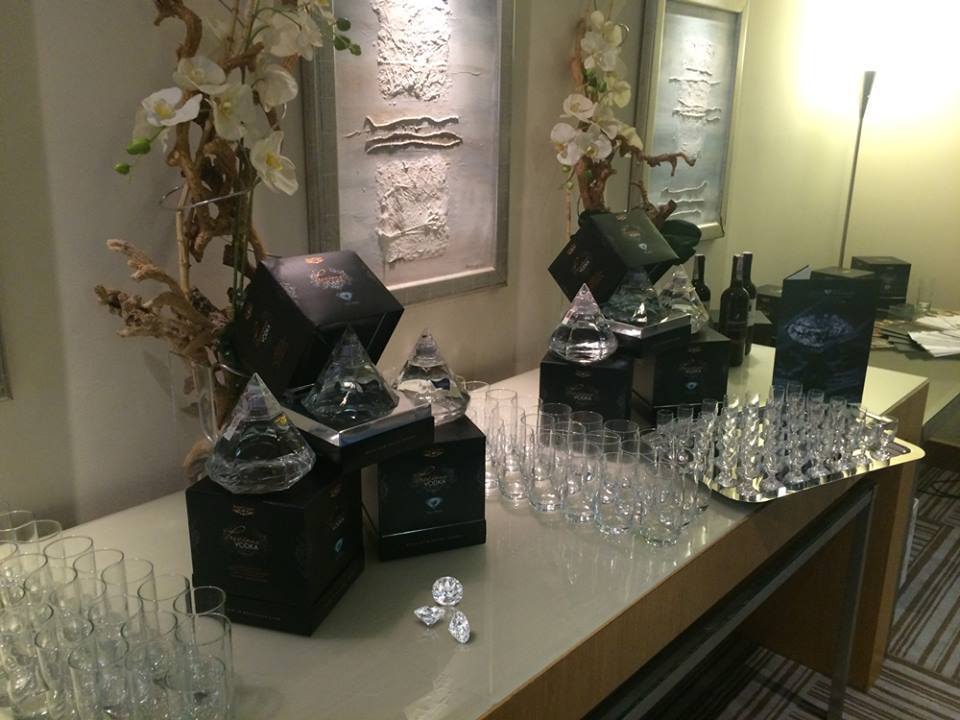 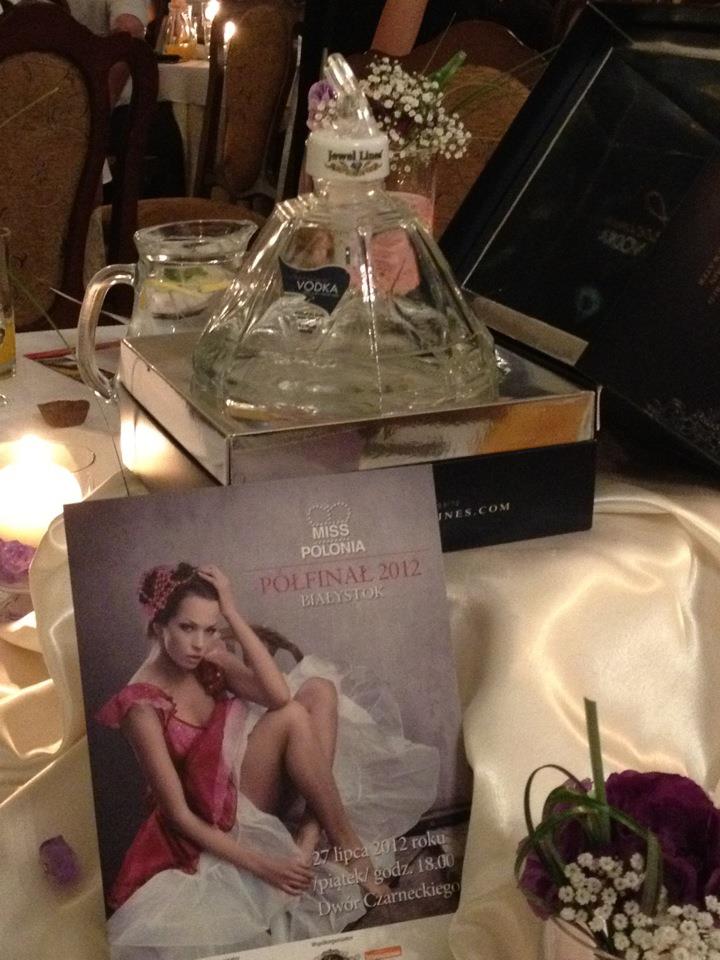 Główni partnerzy w Polsce
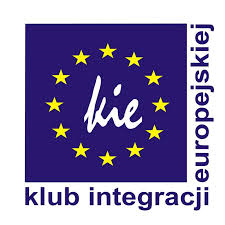 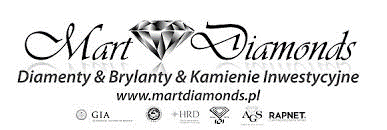 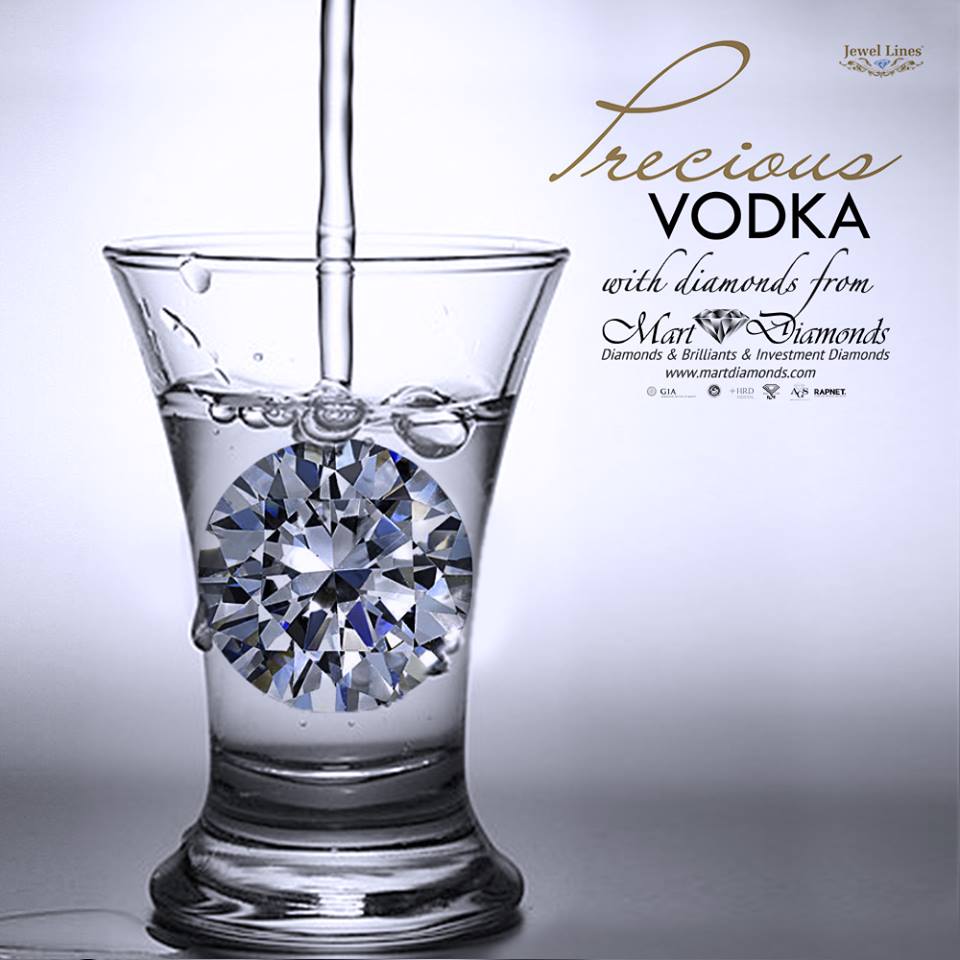 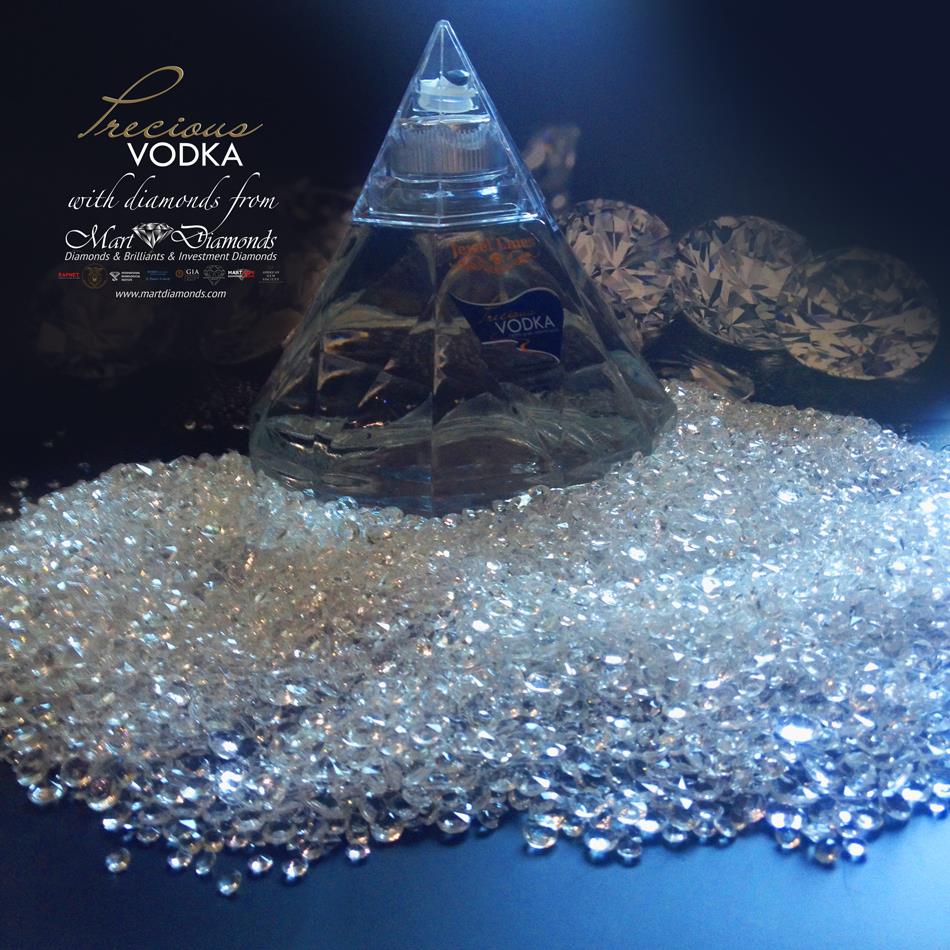 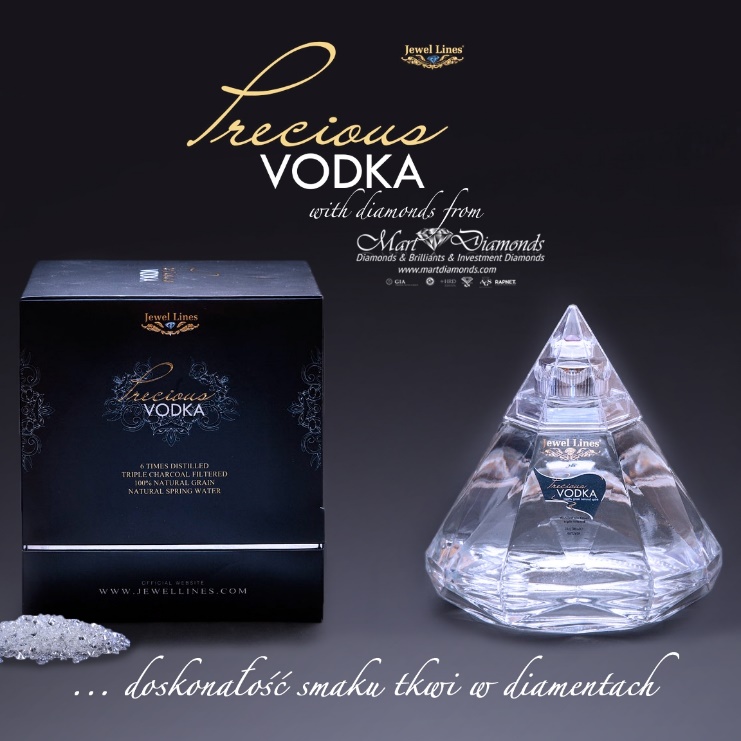 210 zł
OFERTA   DLA   KLUBOWICZÓW
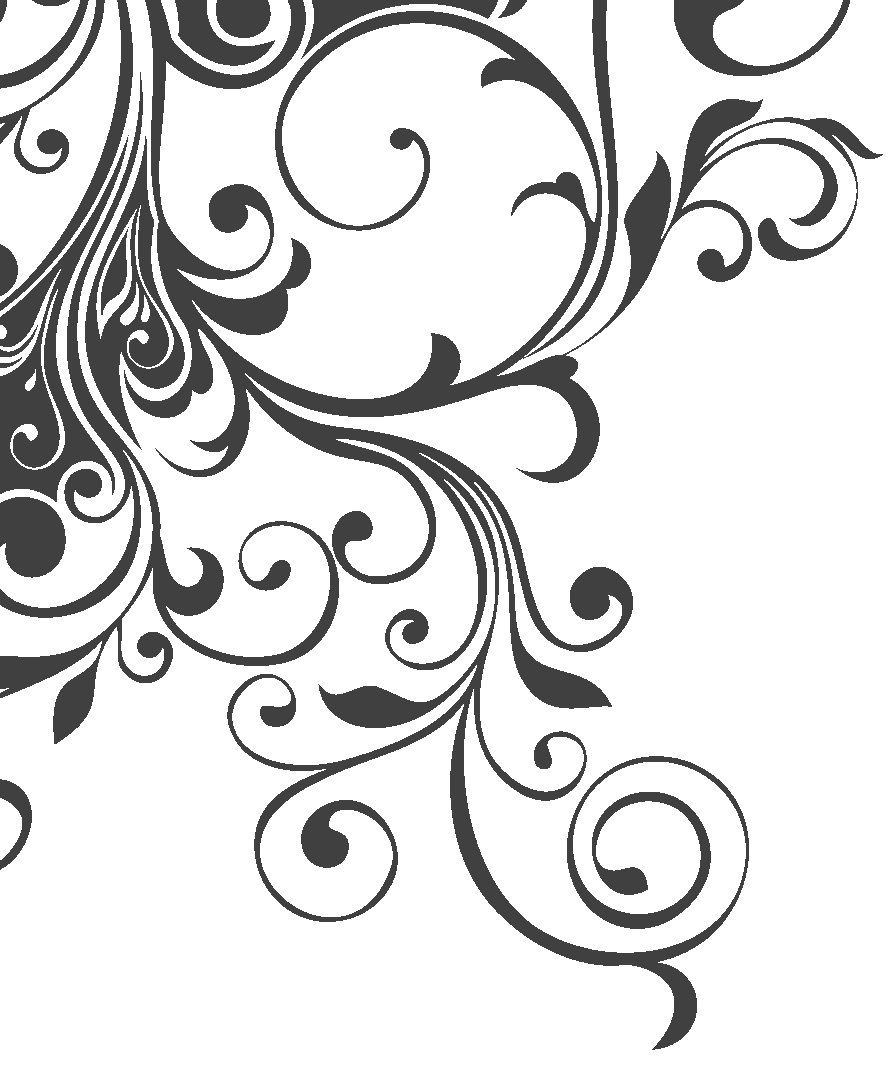 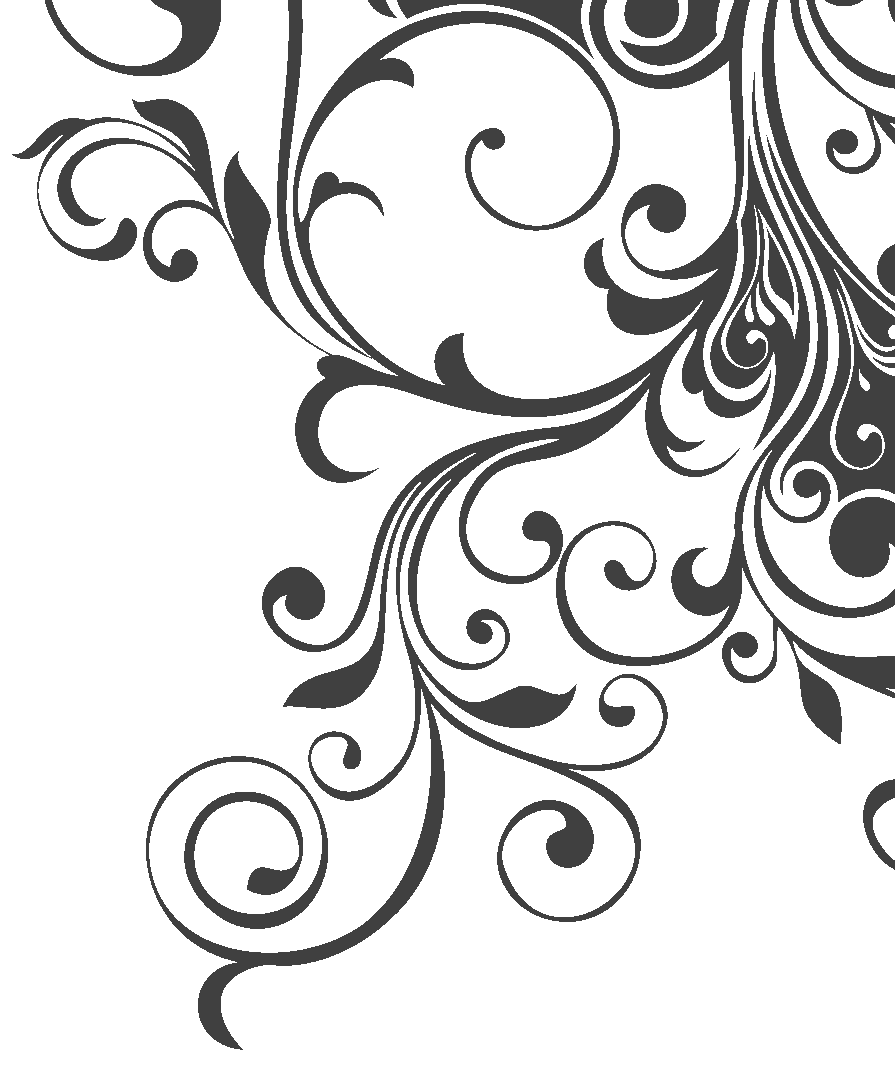 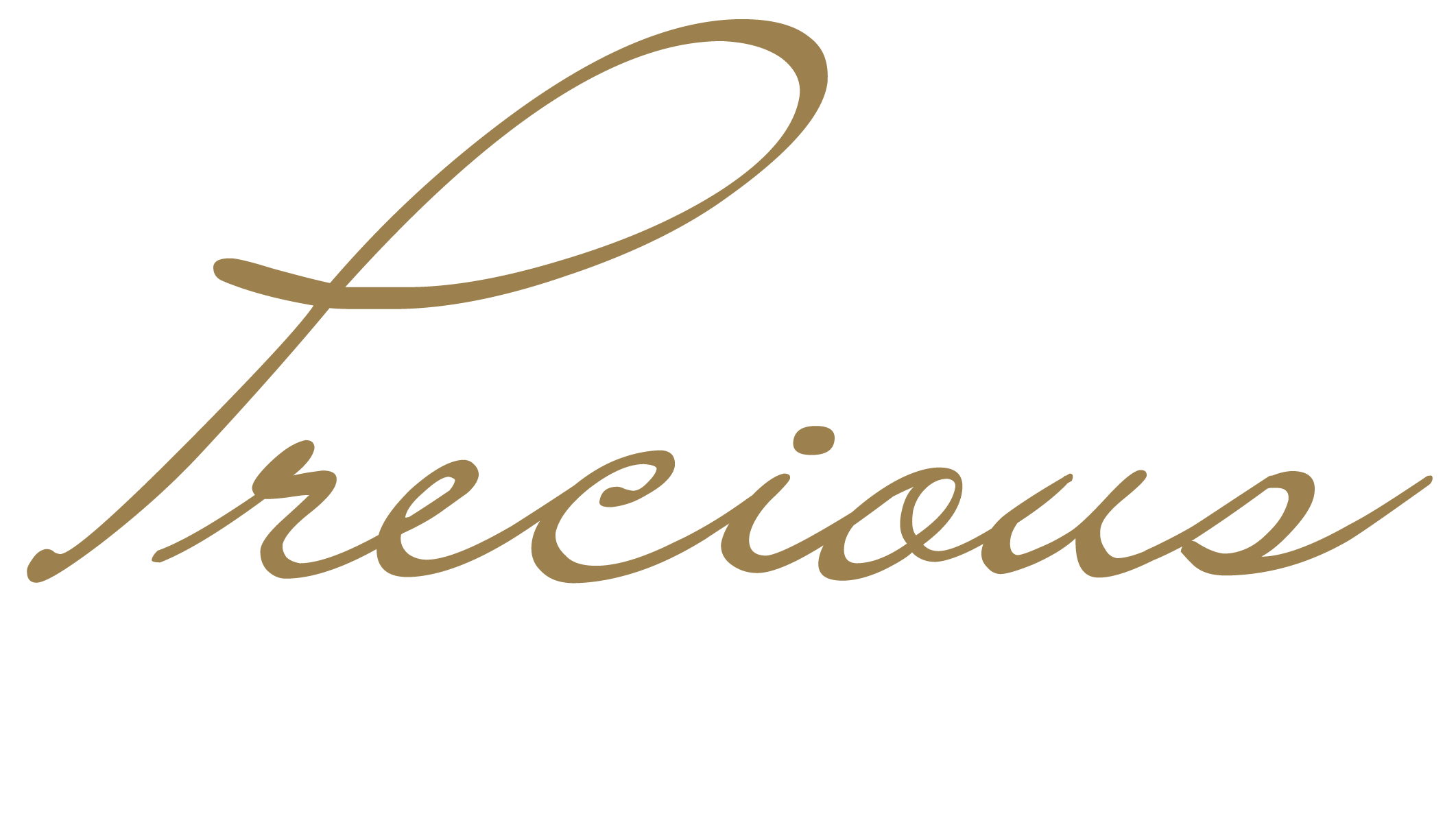 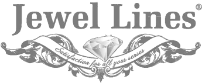 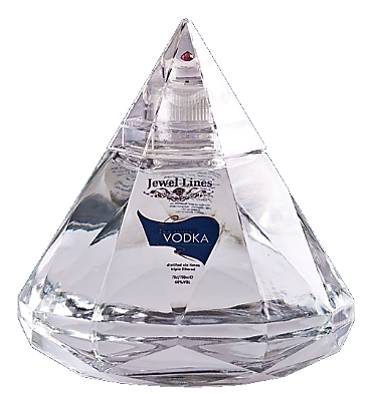 The World’s Most Precious Vodka
www.jewellines.com